Accessing Language Resources
WSTech, SIL International
Modified for LTCT 2019
Standards
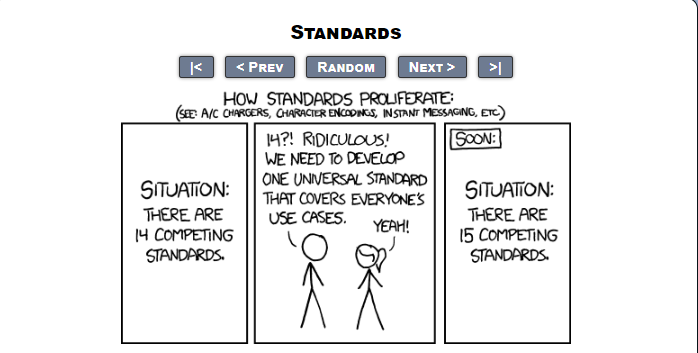 Language Tag
An identifier for languages
All languages should have one
It's that simple
But it's not!
[Speaker Notes: When search for info and seeing some text.  It would be nice to be identify it s language

Cannot use langu name, new  unique]
Language
By Language
ISO 639
	Use ISO 639-1 two-letter code if one exists
	Use ISO 639-3 three-letter code otherwise
Examples:
	English: en
	Kiswahili swh
[Speaker Notes: 2 letter code for major langs only

Ethnologue  code ->ISO 639-3

Q??]
Find a Book
Search for: en
⠠⠊⠝ ⠞⠓⠑ ⠃⠑⠛⠊⠝⠝⠊⠝⠛ ⠺⠁⠎ ⠞⠓⠑ ⠺⠕⠗⠙ ⠁⠝⠙ ⠞⠓⠑ ⠺⠕⠗⠙ ⠺⠁⠎ ⠺⠊⠞⠓ ⠠⠛⠕⠙ ⠁⠝⠙ ⠞⠓⠑ ⠺⠕⠗⠙ ⠺⠁⠎ ⠠⠛⠕⠙
[Speaker Notes: You asked for English. You got English. But it isn't exactly what you asked for. This is English in Braille. I bet you were expecting English in Latin. So a tag for a language isn't really that helpful on its own when trying to find language resources. (BTW It says: In the beginning was the word and the word was with God and the word was God)]
Orthography Tag!
Orthography is language + script
ISO 15924
Examples:
	English: 				en-Latn
	Braille English: 			en-Brai
	Akha Latin: 			ahk-Latn
	Akha Burmese script: 		ahk-Mymr
	Akha Thai script: 		ahk-Thai
[Speaker Notes: Language -> orthgography tag 
Language + script (4 chars)]
Same or Different?
Does en = en-Brai?
What is the default script for a language?
Which of the Akha scripts does ahk give us?
How does a computer know?
Likely Subtags:
	en		= 	en-Latn
	ahk		=	ahk-Latn
[Speaker Notes: Done? Well sort of
What are the defaults?]
Regional Variation
Region tag from ISO 3166-1-alpha2
Is en-US same as en-GB? How should we honor the honourable differences in spelling? Which one is en?
	en		= 	en-Latn-US	
	en-GB	=	en-Latn-GB
	ahk		= 	ahk-Latn-MM
	ahk-Mymr	= 	ahk-Mymr-MM
	ahk-Thai	=	ahk-Thai-TH
	ahk-TH	= 	ahk-Latn-TH
[Speaker Notes: Role of region or country?
2 letter code
Trivial, for most cases, but it can be ahiry.
Region is important  for various info]
All Kinds of Variants
Language Variants - dialects
Orthography Variants
Script Variants  - fonipa	IPA, implies Latn
Private Use Variants
	-x-whatever-you-want
	-x-audio
Try to minimise variants
[Speaker Notes: Need to add something for various stnadards.
Variants have to be registered with IETF unless they are private us
Registration process. (IETF) language type  specification]
Tag Structure
Best Common Practice (BCP) 47 
	 how the Tag Structure works

Industry Standard and IETF run
lng-Scrp-RE-variants-e-xtensions
[Speaker Notes: Everything you ever wanted to know about the structure of a language tag is in BCP 47. It's basically an internet standard. The -e- here is a general namespace which can be anything with a single letter. -x- is reserved for the Private Use extension. Other namespaces are: -t- for transliterations schemes, -u- for CLDR parameterising.
RCF = Request for Comments.]
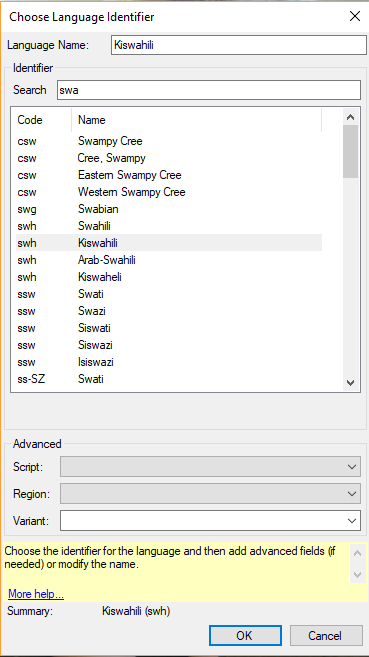 Paratext
How does it play out in Paratext?
Tag Wisely
Only include the elements you need to distinguish
Drop region if there is no variation
Drop script if there is no variation
Agree on defaults
Many under-differentiated tags and bad tags
[Speaker Notes: There are many bad tags out there. This whole language tagging thing is confusing and so we need to be able to deal with bad tags and work not to create bad tags ourselves.]
Precision Tagging
An Example:
en-NZ-fonipa-x-hasctknp-soc534011-nssec2
New Zealand English as spoken by someone from New Plymouth, who is a railway worker and has a degree, written in IPA.
[Speaker Notes: An example of unwise tagging. But you really can be pretty precise if you want to be. Each of these private use variants are from a different official ontology. SInce people ask: HASC (Hierarchical Administrative Subdivision Codes) Taranaki-New Plymouth (http://www.statoids.com/ynz.html). Standard Occupation Codes (BSI) 53-4011 Locomotive Engineers (https://www.bls.gov/soc/2018/soc_2018.htm). National Statistics (UK) Socio-Economic Classification level 2 is lower managerial and professional occupations (https://en.wikipedia.org/wiki/National_Statistics_Socio-economic_Classification  ).]
Tagging Change
What happens if an orthography changes? Do you want to record the change or are you dumping the old?
Create variants for both orthographies:
	blt			=	blt-Tavt-VN
	blt-Laoo		=	blt-Laoo-LA
Then in 2013
	blt			=	blt-Tavt-VN
	blt-Laoo		=	blt-Laoo-LA-x-2013
	blt-Laoo-x-1977	=	blt-Laoo-LA-x-1977
[Speaker Notes: This is where it gets complicated.
What about changes like changes to orthography]
Stable Tagging
Tagging to minimise change
Tag with a maximal tag
Also note the date when you tagged
	Part of Metadata (along with langtag)
Allow for revisions
[Speaker Notes: What about archiving? Keeping track is not easily
A maximal tag is one containing lng-Script-RE and perhaps necessary variants as specified in the likely subtags mapping.
Very often a language tag is part of a wider collection of metadata. This often includes a metadata editing date, which is sufficient therefore to track a date when the language tag was correct.]
Locale Information
[Speaker Notes: What stuff can be identified]
What is Locale Information
Accessed by language tag
General Orthography information:
	collation, number systems, times, dates, 	punctuation  and currency
Key Terms
	Language names, scripts, regions
Resources
	Fonts, Keyboards, Mappings, Spell Checking
[Speaker Notes: All this is held by language tag, done for major  languages mostly]
How is it Stored?
Common Locale Data Repository (CLDR)
	https://unicode.org/cldr
Locale Data Markup Language (LDML)
	https://unicode.org/reports/tr35/tr35.html
SIL Locale Data Repository (SLDR)
	https://github.com/silnrsi/sldr
LDML SIL Namespace extensions
	https://goo.gl/pUKcS6
[Speaker Notes: "How" includes "Where".
LDMl = XML format for the exchange of structured locale data. 
SLDR = extension of CLDR

ROD = Registry of dialects]
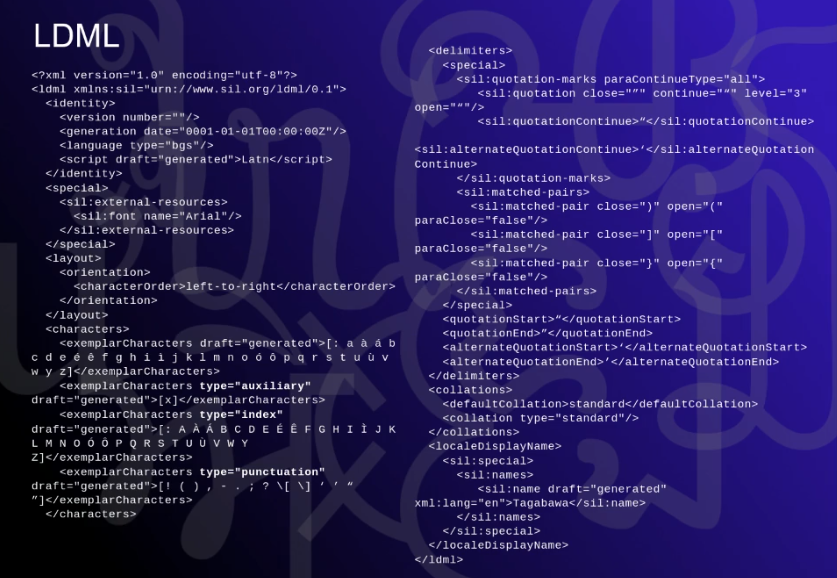 [Speaker Notes: What doe it look like.]
How does this play out in Paratext?
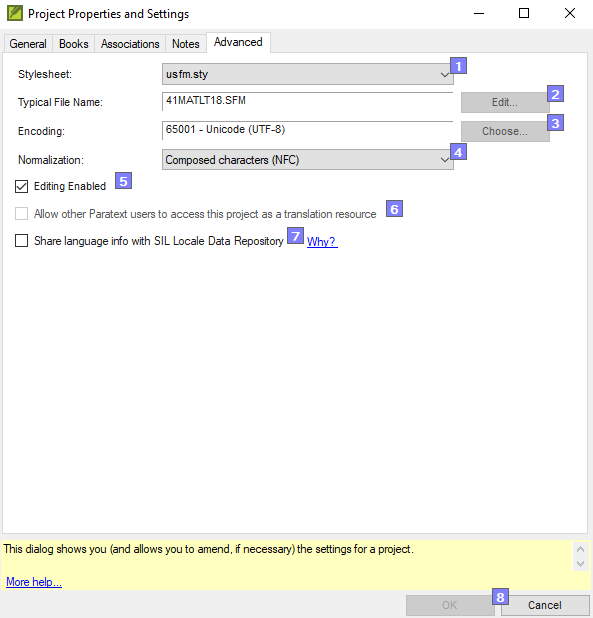 ScriptSource
http://scriptsource.org
Information by writing system
Form for submitting character exemplars
Phonological mapping (graphemes and phonemes)
	http://scriptsource.org/phon
Fonts, Keyboards, Mappings, etc. available
[Speaker Notes: One stop shop about orthography or how a lang is written.]
Key Resources
Keyboard Layouts
	Keyman source (.kmn) or .kmp or whatever
	LDML keyboard layout specification
[Speaker Notes: Even keyboard mapping
Even CLDR into this.
Getting payback from industry for the info we are gathering.]
Fonts - http://scripts.sil.org/SILFontList
Charis, Doulos,  Gentium, Andika - http://software.sil.org/lcgfonts/
	New release coming (v6))
Alkalami - https://software.sil.org/alkalami/
	Arabic - North Africa
Awami - https://software.sil.org/awami/ 
	Arabic Nastaliq; Collision avoidance; Graphite only.
Harmattan - https://software.sil.org/harmattan/ 
	Arabic - West Africa
[Speaker Notes: Here are just some of the 30+ fonts the NRSI produces. The left column is new stuff and the right column is the current status on existing stuff.]
Spell Checking
Integration into LibreOffice
	oxttools
Hunspell
	Agglutinating languages
	Are prefix/suffix constraints important?
	Vowel Harmony
[Speaker Notes: Hunspell currently has suffix sequence constraints and prefix sequence constraints but it has no way of expressing constraints between prefixes and suffixes.]
Questions?